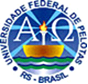 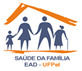 UNIVERSIDADE FEDERAL DE PELOTAS Faculdade de Medicina Departamento de Medicina Social Curso de Especialização em Saúde da Família TURMA 9
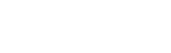 Melhoria da atenção aos usuários com HAS e/ou DM na 
UBS Caxingó, Corrente/PI
Especializando: Eddy Luis Labrada Kindelan
               
           Orientador : Catiuscie Cabreira da Silva
 
      Teresina, 2016
1
INTRODUÇÃO
Na fase inicial do curso ao detalhar a realidade de  trabalho e identificar os principais agravos de saúde a hipertensão arterial sistêmica (HAS) e o diabetes mellitus (DM) tiveram focos especiais pois os dados não eram condizentes com o caderno de ações programáticas, ficando aquém do esperado, assim após discussão em equipe foi o foco escolhido.

Antes da intervenção:  153 (49,1%) usuários com HAS
                                                  43 (48,3%) usuários com DM
MUNICÍPIO DE CORRENTE/PI
População:  25.927   habitantes. (IBGE,2013 )

Agricultura e forte  criação de gado Possui universidades públicas e privadas. Apresenta grande migração da população em busca de melhores condições  de vida. 

Serviços de saúde: 11  ESF /  01 CAPS /01 NASF   / 01  hospital estadual/ 01 CEO / Serviço Móvel de Urgência /UPA em construção.
CORRENTE/PI
UBS Caxingó
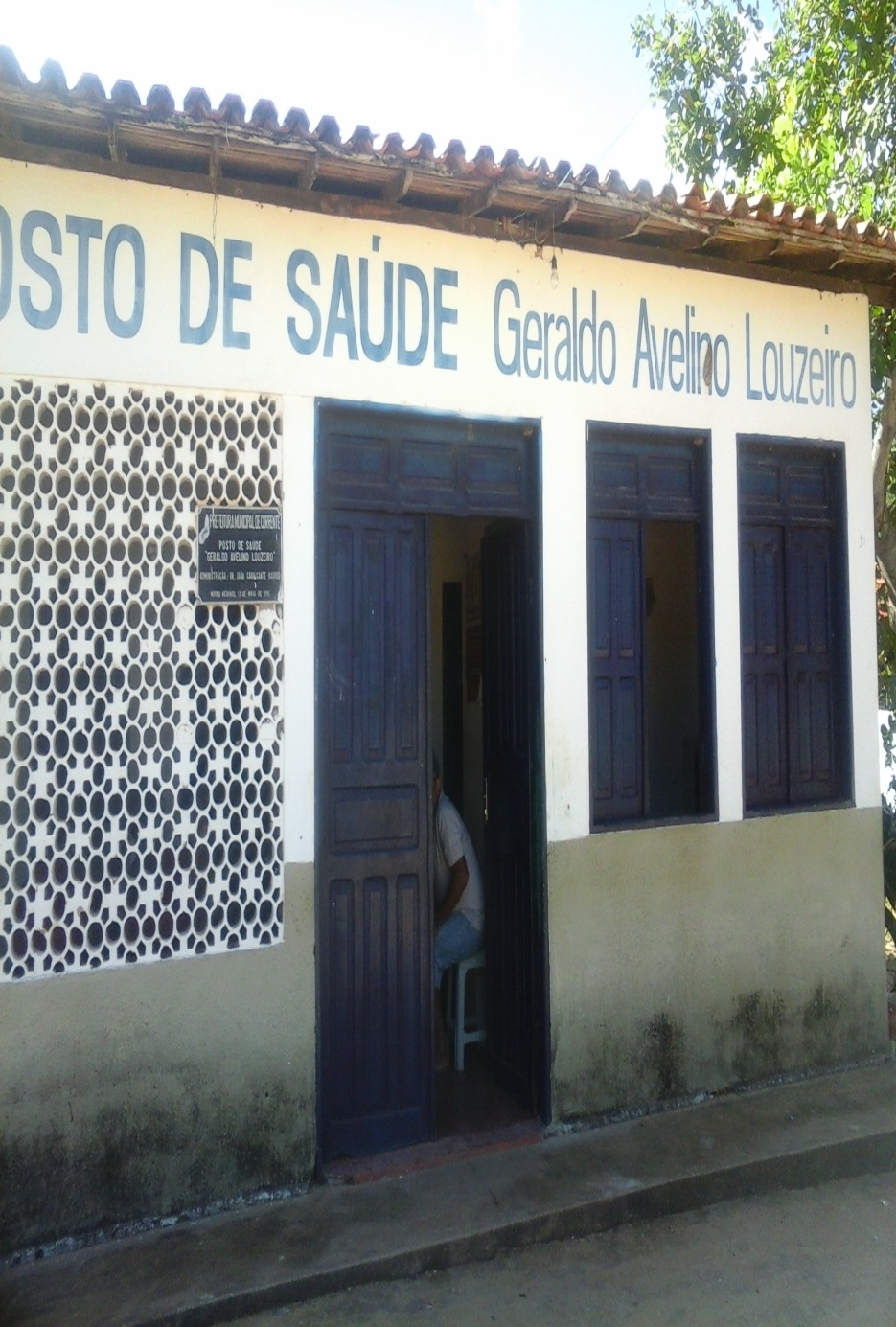 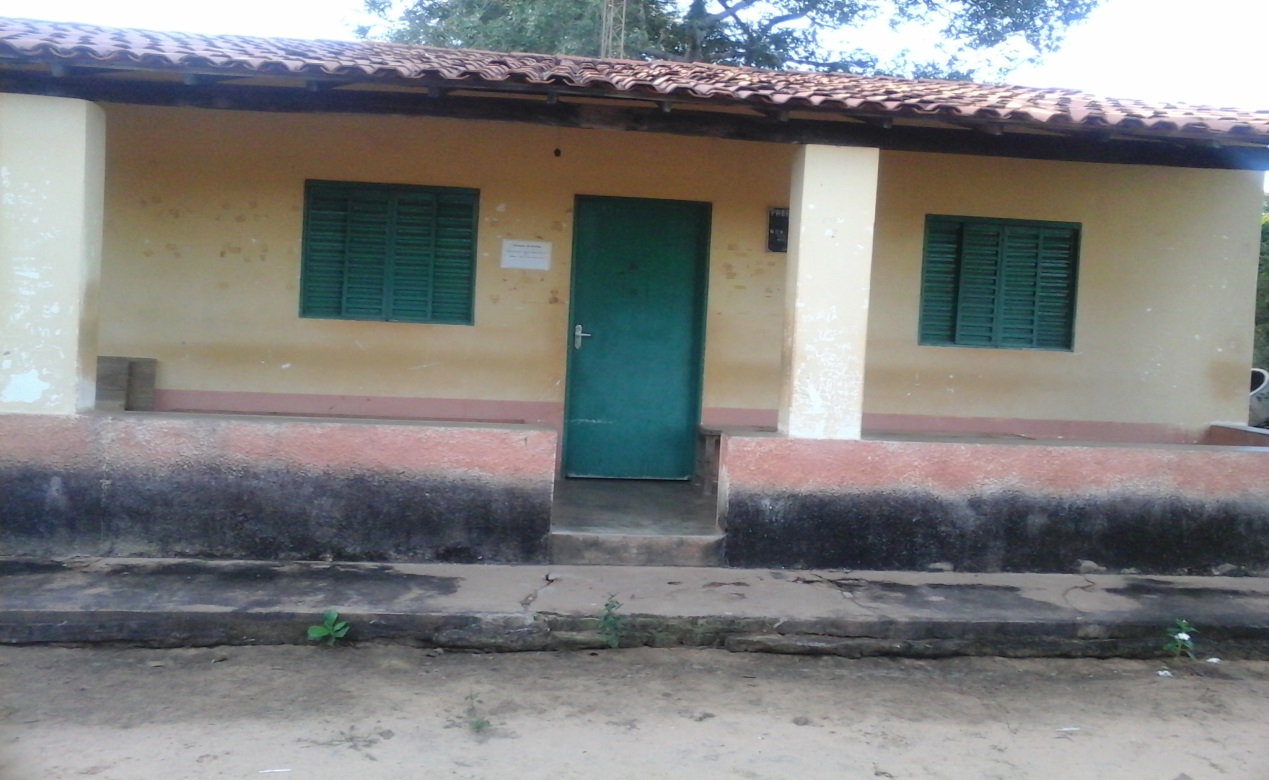 ESF Caxingó
UBS Morro redondo
UBS CAXINGÓ
População: 1.551 pessoas
Composição equipe: 01 médico /01 enfermeira/01 odontólogo/ 04 agentes comunitários de saúde/ 01 técnica de enfermagem/01 aux. De saúde bucal
O trabalho é desenvolvido em duas estruturas físicas bem similares, sem acessibilidade, antigas e precisando de reformas.
6
ATENÇÃO À HAS E DM
Importância da ação programática 

O trabalho na unidade desenvolvia-se com agendamentos regulares pelos ACS

Não havia uma atenção especial voltada para os usuários portadores de HAS e/ou DM com a sistematização do seu cuidado
7
Objetivo Geral 


 
Melhorar a atenção aos Usuários com HAS e/ou DM, na UBS Caxingó/PI
8
[Speaker Notes: Objetivo 3: Melhorar a adesão de pessoas com HAS e à DM.]
Objetivos específicos

Ampliar a cobertura a pessoas com HAS e/ou DM.

Melhorar a qualidade da atenção a pessoas com HAS e à DM.

Melhorar a adesão de pessoas com HAS e à DM.
Melhorar o registro das informações.

Mapear o risco para doença cardiovascular das pessoas com HAS e/ou DM

Promover a saúde a pessoas com HAS e à DM.
METODOLOGIA

Duração: 12 semanas 

Público alvo: usuários com HAS e/ou DM maiores de 20 anos de idade pertencentes à área de abrangência da UBS. 

Protocolo: Cadernos de atenção básica do Ministério da Saúde. 
LOGÍSTICA

Ficha espelho ofertada pelo curso
Planilha de coleta de dados
10
METODOLOGIA



Ações nos 4 eixos 

Monitoramento e avaliação 
	
Engajamento público

Qualificação da prática clínica
	
Organização e gestão do serviço

	
.
Os profissionais foram capacitados antes e durante a intervenção com a discussão dos protocolos semanalmente. 

Foram realizadas atividades educativas na rotina da unidade. 

As buscas ativas foram realizadas semanalmente aos usuários faltosos e também entre  aqueles que não comparecem a unidade com frequência. 

 Foram utilizados as fichas espelho e de risco cardiovascular em todos os atendimentos e estas foram posteriormente digitadas para tabulação dos dados.
Resultados

Objetivo 1. Ampliar a cobertura a pessoas com HAS e/ou DM.
Meta 1.1.Cadastrar 70% das pessoas com HAS no Programa de Atenção à HAS e à DM da UBS.
Mês 1: 84 pessoas
Mês 2: 133 pessoas
Mês 3: 231 pessoas
13
Resultados

Objetivo 1. Ampliar a cobertura a pessoas com HAS e/ou DM
Meta 1.2.Cadastrar 70% das pessoas com DM  no Programa de Atenção à HAS e à DM da UBS.
Mês 1: 21 pessoas
Mês 2: 26  pessoas
Mês 3: 49 pessoas
14
Resultados

Objetivo 2: Ampliar a cobertura a pessoas com HAS e/ou DM

Meta 2.3:Realizar exame dos pés em 100% das pessoas com DM a cada três meses (com palpação dos pulsos tibial posterior e pedioso e medida da sensibilidade).
Mês 1: 19 pessoas
Mês 2: 24 pessoas
Mês 3: 47 pessoas
15
Resultados

Objetivo 2: Melhorar a qualidade da atenção a pessoas com HAS e à DM.

Meta 2.4: Garantir a 100% das pessoas com HAS a solicitação/realização de exames complementares em dia de acordo com o protocolo
Mês 1: 75 pessoas
Mês 2: 112 pessoas
Mês 3: 201 pessoas
16
Resultados

Objetivo 2: Melhorar a qualidade da atenção a pessoas com HAS e à DM

Meta 2.5: Garantir a 100% das pessoas com DM a solicitação/realização de exames complementares em dia de acordo com o protocolo
Mês 1: 20 pessoas
Mês 2: 25 pessoas
Mês 3: 48 pessoas
17
Resultados

Objetivo 2: Melhorar a qualidade da atenção a pessoas com HAS e à DM.
Meta 2.6: Priorizar a prescrição de medicamentos da farmácia popular para 100% das pessoas com HAS cadastradas na UBS.
MÊS 1 : 70 pessoas 
MÊS 2 :104 pessoas  
Mês 3  :183  pessoas
Resultados
Objetivo 2: Melhorar a qualidade da atenção a pessoas com HAS e à DM.

Meta 2.7: Priorizar a prescrição de medicamentos da farmácia popular para 100% das pessoas com DM cadastradas na UBS
MÊS 1 : 19 pessoas  
MÊS 2 : 24 pessoas  
MÊS 3 : 44 pessoas
Resultados

Objetivo 2. Melhorar a qualidade da atenção a pessoas com HAS e à DM
Meta 2.8.Realizar avaliação da necessidade de atendimento odontológico em 100% das pessoas com HAS
MÊS 1 : 71 pessoas 
MÊS 2 120 pessoas
MÊS 3 :218 pessoas
Resultados
Objetivo 2: Melhorar a qualidade da atenção a pessoas com HAS e à DM.

Meta 2.9.Realizar avaliação da necessidade de atendimento odontológico em 100% das pessoas com DM
Mês 1 :19 pessoas 
Mês 2: 24  pessoas 
Mês 3 :47 pessoas
Resultados

Objetivo 4: Melhorar o registro das informações

Meta 4.1: Manter ficha de acompanhamento de 100% das pessoas com HAS
MÊS 1 :  83  pessoas   
MÊS 2 : 132 pessoas  
MÊS 3 :  230 pessoa
Resultados
Objetivo 5:Mapear o risco para doença cardiovascular das pessoas com HAS e/ou DM

Meta 51: Realizar estratificação do risco cardiovascular em 100% das pessoas com HAS
MÊS 1 84: pessoas  
Mês 2 :130  pessoas 
Mês 3 :226  pessoas
Resultados

Objetivo 6: Promover a saúde a pessoas com HAS e à DM
Meta 6.1: Garantir orientação nutricional a 100% das pessoas com HAS.
Mês 1 : 84 pessoas
Mês 2 ; 132 pessoas 
Mês 3 : 230 pessoas
RESULTADOS COM 100% EM TODOS OS MESES DE INTERVENÇÃO

Meta 2.1 Realizar exame clínico apropriado em 100% das pessoas com HAS
Meta 2.2 Realizar exame clínico apropriado em 100% das pessoas com DM
Meta 3.1 Buscar 100% das pessoas com HAS faltosas às consultas na UBS conforme a periodicidade recomendada
Meta 3.2 Buscar 100% das pessoas com DM faltosas às consultas na UBS conforme a periodicidade recomendada
Meta 4.2 Manter ficha de acompanhamento de 100% das pessoas com DM
Meta 5.2 Realizar estratificação do risco cardiovascular em 100% das pessoas com DM
RESULTADOS COM 100% EM TODOS OS MESES DE INTERVENÇÃO

Meta 6.3 Garantir orientação em relação à prática regular de atividade física a 100% das pessoas com HAS 
Meta 6.4 Garantir orientação em relação à prática regular de atividade física a 100% das pessoas com DM
Meta 6.5 Garantir orientação sobre os riscos do tabagismo a 100% das pessoas com HAS
Meta 6.6 Garantir orientação sobre os riscos do tabagismo a 100% das pessoas com DM
Meta 6.7 Garantir orientação sobre higiene bucal a 100% das pessoas com HAS 
Meta 6.8 Garantir orientação sobre higiene bucal a 100% das pessoas com DM
AÇÕES DE PREVENÇÃO E PROMOÇÃO EM SAÚDE
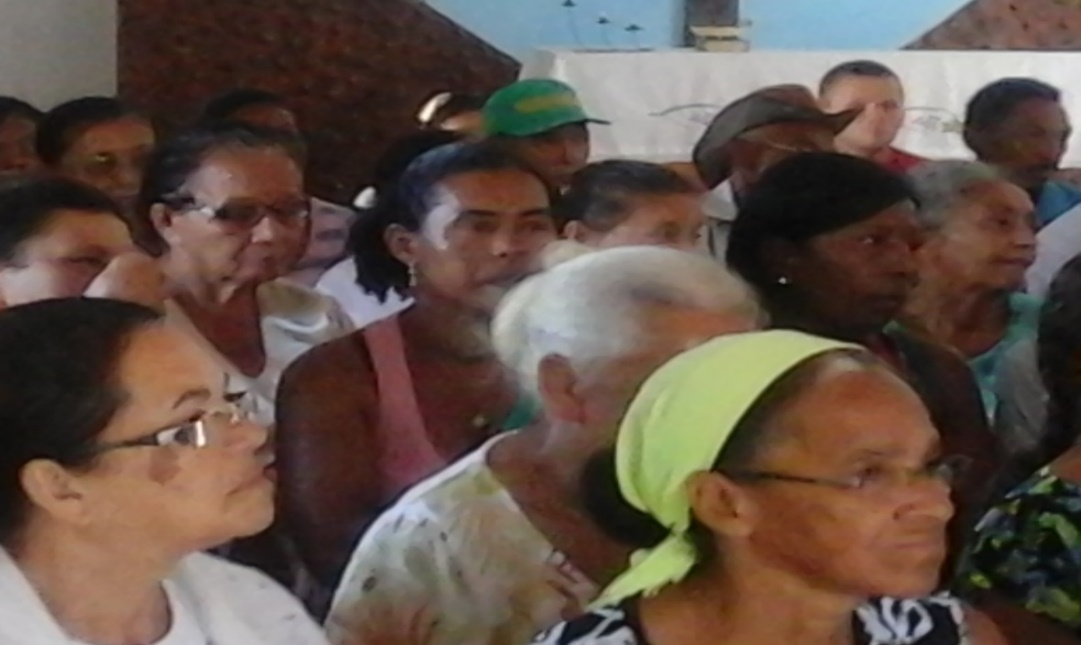 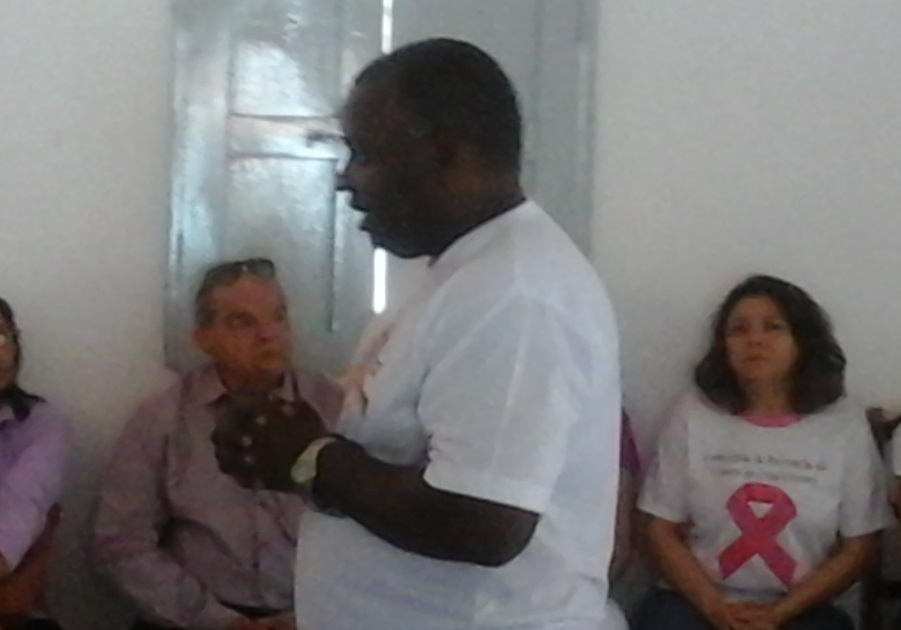 REGISTRO DE VISITAS DOMICILIARES
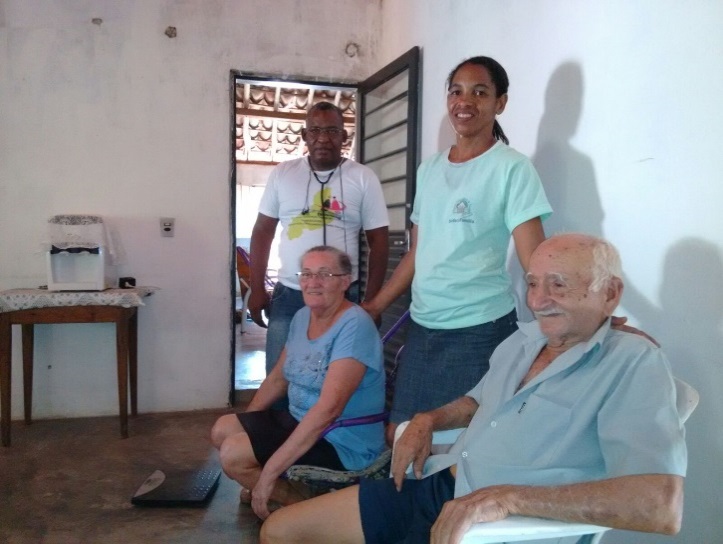 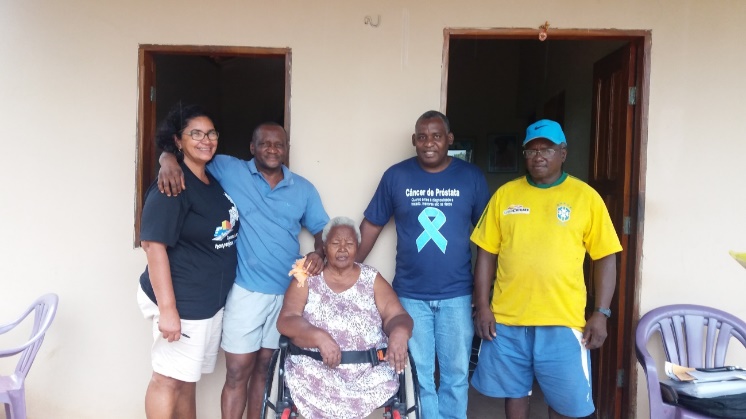 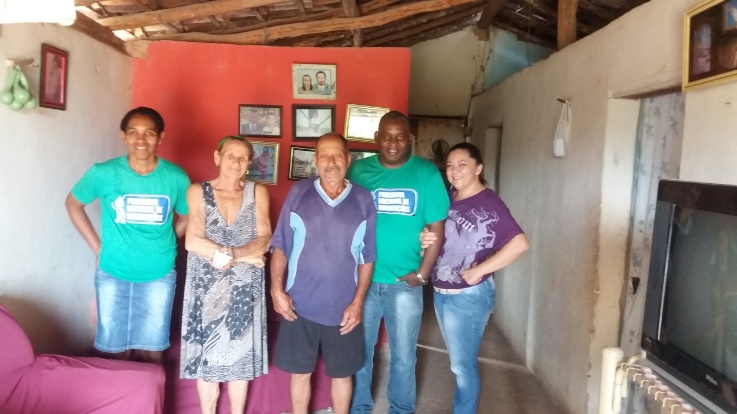 DISCUSSÃO

Importância para a comunidade:

 Os  usuários passaram a receber uma atendimento mais humanizado e sistematizado graças a intervenção
Melhora do acolhimento e o acompanhamento destes usuários 
Melhoramos a qualidade do atendimento , com  a classificação de risco dos hipertensos e diabéticos
 Priorização dos atendimento ao público alvo.
29
DISCUSSÃO

Importância para a equipe:
 

	Melhora do atendimento ao revisar o conhecimento e seguir os protocolos, bem como reunindo-se para discutir sobre as dificuldades e encontrar soluções. 
 
Importância para o serviço: 

    Melhoria da  organização do serviço e contamos com o apoio dos gestores, ainda há muito a ser melhorado, mas a ponte  para a  discussão foi construída .
30
Reflexão crítica sobre meu processo de aprendizagem

	Todo o aprendizado no curso foi relevante, a aquisição de novos conhecimentos foram partilhados com a equipe somou-se para evolução de todos como melhores profissionais.

	A intervenção possibilitou um olhar diferenciado para a população e a tentativa de modificar os modos e estilo de vida da mesma

	Encontrei  dificuldades, a barreira da língua foi superada graças ao estudo e apoio dos colegas, o ambiente virtual e acesso precário a internet dificultaram o andamento do curso.
31
Reflexão crítica sobre meu processo de aprendizagem


	 A rotina de trabalho e o cumprimento de prazos criaram grande angústia,  em alguns momentos que quase levaram a desistência,  no entanto o desejo de continuar no Brasil, o apoio de amigos, família   e das orientadoras, Linda Cristina e Catiuscie  fizeram com chegasse até aqui.    

Foi muito gratificante cursar  a especialização,  mesmo com as dificuldades, muito aprendi no Brasil, e grande alegria sinto em como médico poder fazer a diferença na comunidade onde atuo.
Referências
BRASIL. Ministério da Saúde. INCA. Dados sobre câncer do colo do útero. 2008 Disponível em: <http://www.inca.org.br>, Acessado em: 10 fev 2009.

 BRASIL. Ministério da Saúde. Normas e Manual Técnico Caderno de Atenção Básica nº 37. Hipertensão Arterial Sistêmica. MS. Brasília - DF 2013.

BRASIL. Ministério da Saúde. Normas e Manual Técnico Caderno de Atenção Básica. Diabetes Mellitus nª 36. MS. Brasília - DF 2013.

Censo Populacional 2013 Censo Populacional 2013. Instituto Brasileiro de Geografia e Estatística (IBGE) (29 de agosto de 2013). Página visitada em 23 de setembro de 2013.

MINISTÉRIO DA SAÚDE. Secretaria de Atenção à Saúde. Departamento de Atenção Básica. DIABETES MELLITUS. Cadernos de Atenção Básica - n.º 16. Série A. Normas e Manuais Técnicos. Brasília – DF. 2006.

MINISTÉRIO DA SAÚDE. Cadernos de Atenção Básica Nº 33.Saúde da Criança: Crescimento e Desenvolvimrnto.Brasilia´DF.2012.
OBRIGADO!
34